Федеральное государственное бюджетное образовательное учреждение высшего профессионального образования «Красноярский государственный медицинский университет имени профессора В.Ф. Войно-Ясенецкого»Министерства здравоохранения Российской ФедерацииФармацевтический колледж
Лекция №3
Реанимация и интенсивная терапия  при острой сердечно-
 сосудистой недостаточности
Преподаватель  ОВЧИННИКОВА Т..В.
2021 г.
Цель лекции
Изучить неотложные состояния в кардиологии и сестринскую помощь при них.
Ознакомится с основными аспектами работы медицинской сестры отделения кардиореанимации
План лекции
Неотложная сестринская помощь при гипертоническом кризе
Острый коронарный синдром, неотложная помощь
Внезапная сердечная смерть, неотложная помощь
Неотложная сестринская помощь при острой сердечной недостаточности
Лечение нарушений сердечного ритма
Работа медицинской сестры отделения кардиореанимации
Гипертензивный криз –
это острый, значительный подъем артериального давления, сопровождающийся клинической симптоматикой поражения органов-мишеней.
Гипертонический криз - это одно из наиболее частых и опасных осложнений артериальной гипертензии. 
Гипертонический криз развивается вследствие расстройства механизмов контроля артериального давления и кровообращения
Ввиду повышенного риска для жизни и здоровья пациента, гипертонический криз требует неотложной медицинской помощи, при этом первую помощь себе должен оказать сам пациент (принять рекомендованные врачом на случай криза таблетированные гипотензивные препараты)
Симптомы гипертонического криза не осложненного:
Пульсирующая головная боль, головокружение,
Возбуждение, дрожь во всем теле. 
Больше повышено систолическое давление – до 200 мм. рт. ст., 
Учащение пульса, боли или чувство тяжести в области сердца, 
Одышка, ощущение нехватки воздуха.
 Другие симптомы гипертонического криза: тошнота, рвота, туман и мелькание «мушек» перед глазами, чувство жара или холода, потливость, учащенное мочеиспускание. На шее, лице и груди появляются красные пятна
Сестринская помощь при не осложненном гипертоническом кризе
Успокоить пациента
Придать удобное полусидячее положение с возвышенным головным концом
Расстегнуть стесняющую одежду
Применить горчичники(на икроножные мышцы, воротниковую зону)
Обеспечить доступ свежего воздуха
Контролировать АД
Применить один из рекомендованных ранее пациенту преаратов:
Лечение неосложненного гипертонического криза
Каптоприл  
Нифедипин 
Фуросемид 
Пропранолол 
Моксонидин  
Все препарата применяются сублингвально
Симптомы гипертонического криза осложненного
развивается постепенно, чаще у пожилых
ощущение тяжести в голове, сильная головная боль , чаще в затылочной области, 
сонливость, вялость, состояние оглушённости, спутанности сознания, затрудненность речи.
головокружение, тошнота, рвота, 
кратковременное ухудшение зрения и слуха (звон в ушах), 
временные искажения мимики, 
затруднения в движениях рук, ног.
Резко поднимается нижнее (диастолическое) давление – до 140-160 мм.рт.ст. 
Частота пульса обычная.
 Лицо синюшно-красное.
 Кожа холодная и сухая.
 Другие симптомы: боль в области сердца, одышка. 
Гипертонический криз осложненный  (2 порядка) продолжается от нескольких часов до нескольких суток
Алгоритм оказания неотложной сестринской помощи
Вызвать врача через помощника;
Больного уложить с высоко поднятым изголовьем, успокоить,  при рвоте повернуть голову на бок;
Измерить пульс, АД, чдд, контролировать каждые  5-10 минут;
При рвоте обеспечить гигиенический уход: дать емкость для рвотных масс, обеспечить полоскание рта, чистое полотенце;
Наложить горчичник  на воротниковую зону, икроножные мышцы
Лечение осложненного гипертонического криза
На догоспитальнеом этапе по назначению врача вводится:
Фуросемид в/в струйно на физ. растворе
Эналаприлат в/в кап-но
Нитропруссид натрия в/в кап-но
Магния сульфат-для улучшения мозгового кровообращения-в/в струйно 10.0- 25% на физ.растворе
В стационаре введение препаратов продолжают, дополнительно  по показаниям:
Морфин 1%-1,0 или промедол2% 1,0 в/в
Пентамин5%-до 1,0 в/в
Реланиум 2,0 в/в или дроперидол 0,25% 1,0 в\в
Оксибутират натрия 20% 10,0 в/в
Острый коронарный синдром
Развивается вследствие надрыва атеро-склеротической бляшки и образования на этом месте тромба с последующей облитерацией коронарного сосуда. 
 Клинически проявляется нестабильной стенокардией или инфарктом миокарда.
Патогенез ОСК- внезапное нарушение кровоснабжения сердечной мышцы.
Клиническая  картина острого коронарного синдрома
Боль – это основной симптом ОКС
 характер: сжимающая или давящая, сопровождающаяся чувством нехватки воздуха;
 локализация боли: за грудиной или в предсердечной области (по левому краю грудины)
иррадиация: в левую руку, левое плечо, область шеи, нижнюю челюсть, левую подлопаточную область;
условия возникновения: обычно после физической нагрузки или психоэмоционального перенапряжения;
 продолжительность боли более 20 минут(часто длится более 30 мин);
 боль не купируется приемом нитроглицерина;
 боль сопровождается чувством страха смерти
Объективное исследование:
Кожные покровы бледные, выступает холодный липкий пот  
  Возможны обморочные состояния.
  Пульс может быть не ритмичным, тахикардия, снижение АД
  Изменения на ЭКГ
Изменения на ЭКГ(ОКС с подъемом ST)
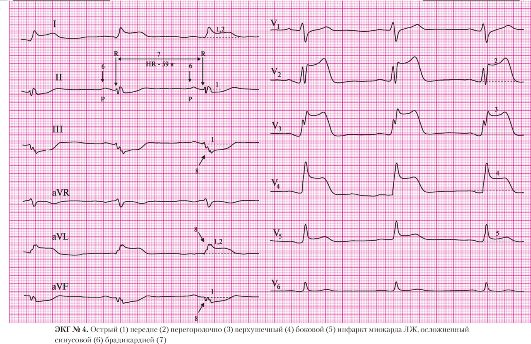 Доврачебная помощь при О.К.С.
Уложить или усадить больного, расстегнуть стесняющую одежду, обеспечить доступ свежего воздуха, полный физический и эмоциональный покой.
Вызвать врача.
Дать таблетку нитроглицерина под язык.
Дать разжевать таблетку аспирина
Наложить горчичник на грудину
Контролировать АД
При возможности- снять ЭКГ.
Транспортировка больного- на каталке.
Транспортировка больного с ОКС
Острый инфаркт миокарда
Некроз миокарда подтверждается: 1.Происходит повышение в крови уровня ферментов:
Сердечные тропанины 
Миоглобин
КФК
    2.Характерные изменения на ЭКГ (глубокий широкий з.Q)
Атипичные формы инфаркта миокарда- «маски ОИМ»
Астматическая – клиническая картина сердечной астмы вплоть до отека легких;
Абдоминальная - клиническая картина острого живота;
Церебральная – клиническая картина обморока, инсульта;
Аритмическая;
Безболевая (малосимптомная) форма.
Алгоритм оказания неотложной сестринской помощи
Вызвать врача через помощника;
Уложить и успокоить пациента;
Обеспечить полный физический и психический покой;
Контролировать пульс, АД, ЧДД;
Дать увлажненный кислород;
Записать ЭКГ;
Подготовить все необходимое для оказания медикаментозной терапии     по назначению врача
Специализированная помощь при ОКС, остром инфаркте миокарда
нейролептанальгезия – наркотические и ненаркотические анальгетики (морфин, промедол, фентанил),
 тромболитическая терапия – стрептокиназа, урокиназа, альтеплаза
Мероприятия , направленные на восстановление коронарного кровотока (стентирование, балонная ангиопластика)
Осложнения ОИМ-ранние
Нарушения сердечного ритма
Кардиогенный шок
Острая левожелудочковая недостаточность
Разрыв миокарда
Тромбоэмболии 
Аневризма
Внезапная сердечная смерть
Смерть, наступившая в течение часа с момента появления симптомов (внезапная потеря сознания)
Алгоритм помощи:
Оценка реакции пациента
Сердечно- легочная реанимация (АВС)
Сердечная недостаточность-
Сердечная недостаточность- это патологическое состояние, когда сердце не обеспечивает достаточного кровоснабжения тканей.
По форме С.Н. может быть острой и хронической.
Острая С.Н.- внезапное нарушение сократительной функции сердца(Острый инфаркт миокарда)
Хроническая С.Н.- постепенное снижение сократительной функции сердца (пороки сердца, ИБС, миокардиты, кардиосклероз, гипертоническая болезнь и др.)
Острая сердечная недостаточность-это жизнеугрожающее состояние,  требующее  немедленного  лечения.
Острая сердечная недостаточность
Острую сердечную недостаточность подразделяют на:
 левожелудочковую,
 правожелудочковую  
тотальную (бивенрикулярную). 
Чаще встречается острая левожелудочковая недостаточность
Причины острой левожелудочковой недостаточности:  инфаркт миокарда. артериальная гипертензия, пороки сердца, нарушения сердечного ритма и др.

Клиническими формами острой левожелудочковой недостаточности является сердечная астма и отек легких
Основные симптомы сердечной астмы
Ортопноэ, инспираторная одышка до 30-40 в минуту, пульс 120-140 в минуту, АД обычно повышено, но может падать вплоть до коллапса, акроцианоз, кашель с выделением жидкой мокроты. 

При аускультации тоны сердца глухие часто аритмичные, дыхание ослаблено, над легкими выслушиваются влажные мелкопузырчатые хрипы. Затянувшийся приступ сердечной астмы может привести к отеку легких.
Отек легких
Отек легких – это угрожающее жизни состояние, обусловленное пропотеванием плазмы крови в альвеолы с развитием острой дыхательной недостаточности
Основные симптомы отёка лёгких
Клокочущее, булькающее дыхание, слышимое на расстоянии. 
Кашель с выделением обильной, жидкой, пенистой мокроты розового цвета. 
Одышка достигает 40-60 в минуту. 
Кожные покровы влажные, холодные. 
У пациента ощущение страха смерти.  
Пульс нитевидный, частый. 
Тоны сердца глухие, тахикардия, м.б. аритмия. 
АД чаще повышено, но может быть и низким.
 Аускультативно над   лёгкими звучные мелкопузырчатые, средне- и    крупнопузырчатые хрипы.
Первая доврачебная помощь.
Придать больному полусидячее положение
Наложить жгуты на конечности с целью уменьшения притока крови к сердцу.
Обеспечить доступ свежего воздуха, при возможности-кислорода, пропущенного через пеногаситель.
Вызвать врача и к его приходу подготовить  для внутривенного введения фуросемид, нитроглицерин.
Медикаментозная терапия:
Введение периферических вазодилататоров (нитроглицерин,  Нитропруссид ) под контролем АД, пульса  
Введение диуретиков -  Фуросемид (лазикс) - внуривенно 1% -2-4 мл  на физ. растворе;
Введение  морфина 1% -1мл на 10 мл физ.раствора внутривенно медленно. (Для подавления активности дыхательного центра и уменьшения одышки). 
При наличии признаков бронхоспазма – Эуфиллин 2.4% -10 мл на 10 мл физ. раствора внутривенно медленно.
При развитии артериальной гипотензии показано введение симпатомиметиков (добутамина или допамина).
Острая правожелудочковая недостаточность (ОПЖН)
Это остро развившаяся недостаточность правого желудочка. Встречается достаточно редко
Причины:  
эмболия ствола легочной артерии и ее ветвей (ТЭЛА)
инфаркт миокарда правого желудочка
разрыв межжелудочковой перегородки и др.
Основные симптомы ОПЖН
При поражении ствола легочной артерии наступает мгновенная смерть. 
При поражении ветвей легочной артерии -  острая боль в груди, выраженная одышка, кашель с кровохарканьем, акроцианоз, увеличение печени, набухание шейных вен, появлением периферических и полостных отёков. 
Отмечается снижение АД, нарастающая тахикардия
Неотложная помощь
Оксигенотерапия;
Обезболивание;
Антикоагулянты(гепарин или варфарин), тромболитики;
Противошоковая терапия 
Коррекции артериальной гипотензии  
Плазмозаменители   в комбинации с добутамином

Вторичная профилактика ТЭЛА-установка кава-фильтра
Тотальная сердечная недостаточность
Часто развивается при декомпенсации кровообращения у больных с пороками сердца, при инфаркте миокарда, острых отравлениях и др.
 Характеризуется быстрым развитием тахикардии, гипотонии, циркуляторной гипоксии.
Нарушения сердечного ритма
Аритмии-группа различных по механизму, клиническим проявлениям и прогнозу нарушений образования и проведения электрического импульса.
ЧСС более 100 или менее 50 уд.в мин;  эктопический ритм или нерегулярный; или нарушено проведение импульса.
Метод диагностики- ЭКГ
Острые нарушения ритма
Наджелудочковая пароксизмальная тахикардия – проявляется приступами учащения сердечного ритма до 130-250 в 1 минуту с внезапным началом. 

Клиническая картина: больные жалуются на внезапное сильное сердцебиение, слабость боли в сердце, головокружение, одышку, потливость, м.б. кратковременная потеря сознания. Кожа бледная, акроцианоз, учащенное дыхание, тоны сердца приглушены, ритмичные, тахикардия, АД , как правило, снижено. Пульс слабого наполнения и напряжения. Сосчитать его трудно
Лечение наджелудочковой тахикардии
Внутривенное введение верапамила, новокаинамида, этмозина или пропранолона, амиодарона
Электрическая кардиоверсия или электроимпульсная терапия
Острые нарушения ритма
Мерцательная аритмия  - частые некоординированные сокращения предсердных мышечных волокон с различной частотой. При тахи-форме частота 400-700 в минуту. Желудочки сокращаются нерегулярно и реже.
Клиническая картина: жалобы на сердцебиение, перебои, слабость, одышку, боли в области сердца. Отмечается цианоз, пуль аритмичный, неодинакового наполнения, характерен дефицит пульса, АД обычно снижено
Мерцательная аритмия
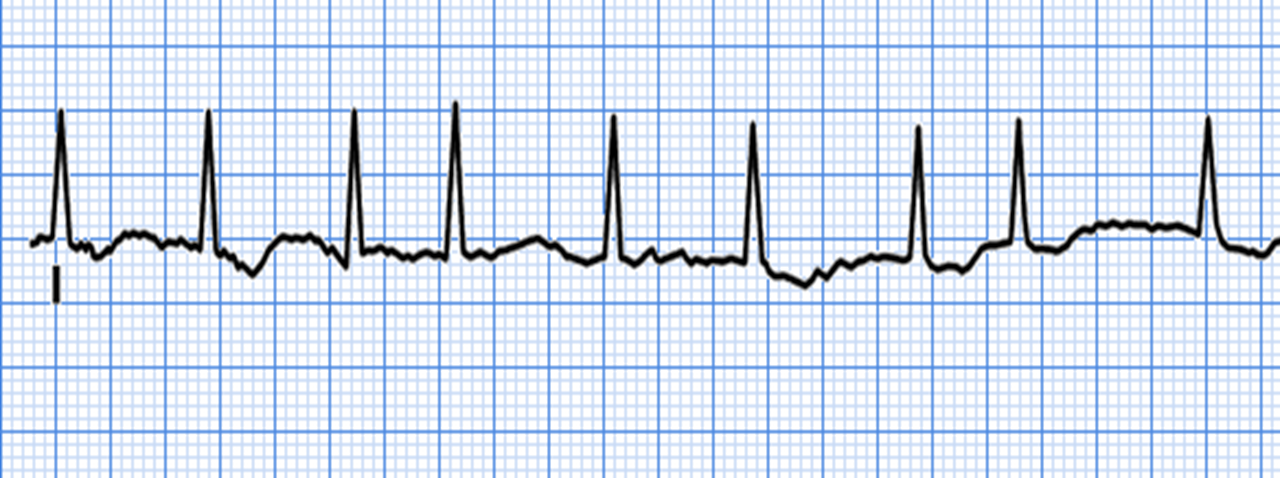 Лечение
Электрокардиоверсия
Медикаментозная кардиоверсия:пропафенон или амиодарон или хинидин или соталол, прокаинамид
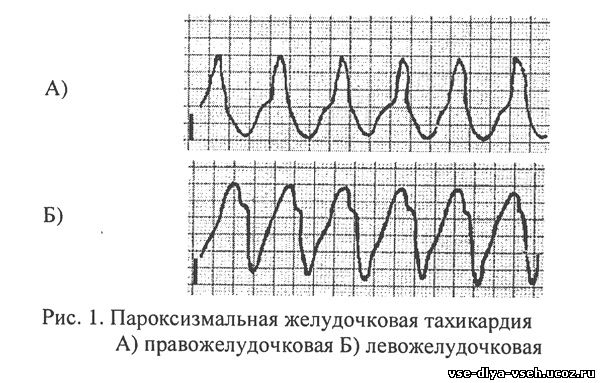 Острые нарушения ритма
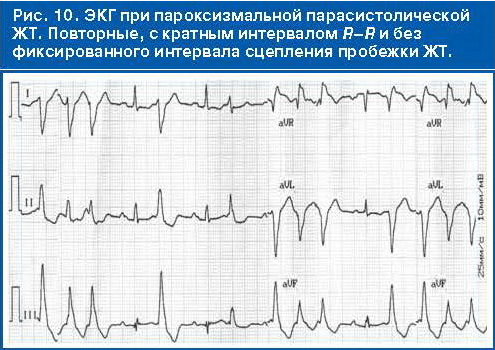 Фибрилляция желудочков
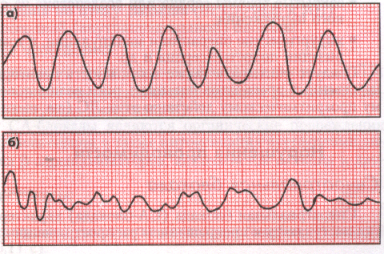 Лечение
ЭИТ
Медикаментозное лечение: антиаритмические препараты- лидоаин, амиодарон, соталол, прокаинамид
Профилактика-имплантация кардиовертеров
Брадиаритмии
Причина: слабость синусового узла или блокады проведения импульса ( А-V блокады II-III степени)
Клинические проявления: слабость, одышка, обмороки, нарастание явлений сердечной недостаточности
А-В- блокада 2 степени (Мобиц-1)
Полная А-В блокада
Лечение
Медикаментозное лечение: атропин, допамин, адреналин,изадрин
Установка кардиостимулятора
Работа медицинской сестры отделения кардиореанимации
Уход за пациентами
Владение техникой проведения СЛР
Умение работать с дефибриллятором
Владение техникой снятия ЭКГ
Умение проводить постановку периферического венозного катетера и уход за ним.
Умение работать с инфузоматом
Инфузиомат
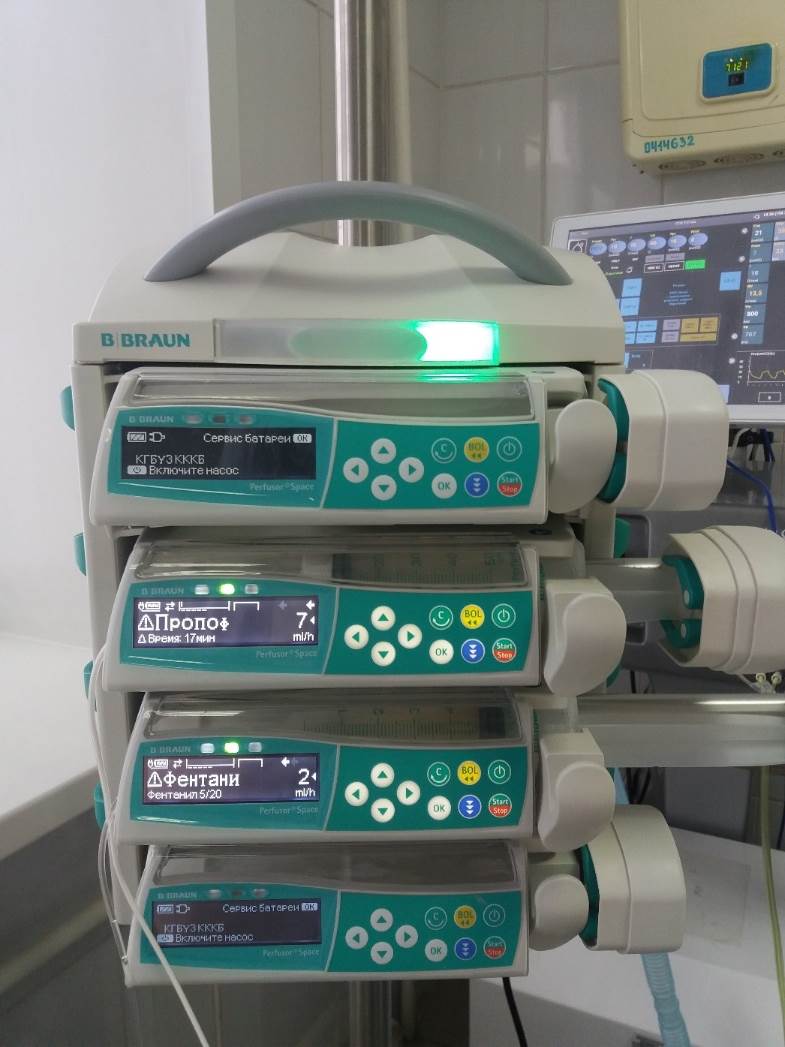 Дефибриллятор
Схема расположения
Уход после стентирования коронарных сосудов
Сестринский уход в отделении кардиореанимации
Обеспечение ухода в постели: профилактика пролежней, умывание, кормление, подача судна и подмывание.
Расширение режима проводится постепенно, при этом медицинская сестра помогает сесть в постели, принять пищу,поменять положение тела.
Обеспечение лечебно-охранительного режима.
После аорто-коронарного шунтирования-аситирование при перевязках
Вопросы к лекции
Сформулируйте критерии, по которым вы заподозрите у пациента острый коронарный синдром
Какие лабораторные исследования подтверждают ОИМ у пациента?
Какую помощь должна оказать медицинская сестра пациенту с отеком легких до прихода врача?
Как долго пациент не должен вставать при доступе для стентирования через бедренную артерию?
Использованная литература
Основы реаниматологии: учебник, С.А.Сумин, И.И.Долгина, 2015г.
Основы сестринского дела: уч.пособие, Н.В.Широкова, И.В.Островская, И.Н.Клюйкова, 2015г.
Неотложная доврачебная медицинская помощь: уч.пособие, И.М.Красильникова, Е.М.Моисеева, 2015г.
Основы реаниматологии: учебник, С.А.Сумин, Т.В.Окунская, 2015г.
Анестезиология, реаниматология, интенсивная терапия: учебник,С.А.Сумин, И.И.Долгина, 2015г.
Спасибо за внимание